ガチャMIX 男女兼用 50個
【提案書】
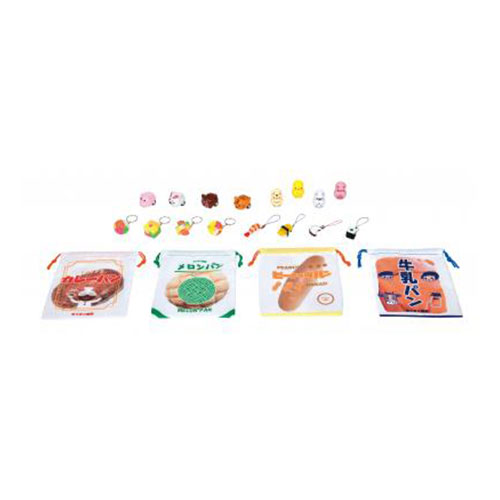 ガチャコップ、ガチャキューブ本体に入れるおもちゃ入りのガチャカプセル50個です。ポップでキュートなおもちゃの数々で、イベントやキャンペーンを盛り上げてくれること間違いなし！
特徴
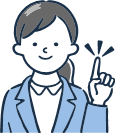 納期
納期スペース
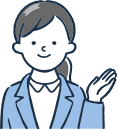 仕様
サイズ：カプセル口径48mm
お見積りスペース
お見積